Investor Presentation
July 2024
Forward Looking Statements and Non-GAAP Measures
This presentation may contain "forward‐looking statements" within the meaning of the Private Securities Litigation Reform Act of 1995. Forward-looking statements provide current expectations and forecasts of future events such as new products, revenues and financial performance, and are not limited to describing historical or current facts. They can be identified by the use of words such as “believes,” “expects,” “plans,” “intends,” “anticipates,” and other words and phrases of similar meaning. Forward-looking statements are necessarily based on assumptions, estimates and limited information available at the time they are made. A broad variety of risks and uncertainties, both known and unknown, as well as the inaccuracy of assumptions and estimates, can affect the realization of the expectations or forecasts in these statements. Actual future results may vary materially. Significant factors that could affect the expectations and forecasts include worldwide general economic, business, and industry conditions; the cyclicality of our customers’ businesses and their changing regional demands; our ability to compete in very competitive industries; consolidation in customer industries, principally paper, foundry and steel; our ability to renew or extend long term sales contracts for our satellite operations; our ability to generate cash to service our debt; our ability to comply with the covenants in the agreements governing our debt; our ability to effectively achieve and implement our growth initiatives or consummate the transactions described in the statements; our ability to successfully develop new products; our ability to defend our intellectual property; the increased risks of doing business abroad; the availability of raw materials and access to ore reserves at our mining operations, or increases in costs of raw materials, energy, or shipping; compliance with or changes to regulation in the areas of environmental, health and safety, and tax; risks and uncertainties related to the voluntary petitions for relief under Chapter 11 of the U.S. Bankruptcy Code filed by our subsidiaries Barretts Minerals Inc. and Barretts Ventures Texas LLC; claims for legal, environmental and tax matters or product stewardship issues; operating risks and capacity limitations affecting our production facilities; seasonality of some of our businesses; cybersecurity and other threats relating to our information technology systems; and other risk factors and cautionary statements in our 2023 Annual Report on Form 10‐K, Quarterly Reports on Form 10-Q, Current Reports on Form 8-K and other reports filed with the Securities and Exchange Commission. The Company undertakes no obligation to publicly update any forward‐looking statement, whether as a result of new information, future events, or otherwise.

Also, this presentation will include certain financial measures that were not prepared in accordance with generally accepted accounting principles. In particular operating income, operating margin, adjusted EBITDA, adjusted EBITDA margin, and EPS referenced in this presentation exclude special items, such as acquisition-related costs, restructuring, gains/(losses) on asset sales, litigation and impairment costs, and other significant non-recurring or unusual items and related tax effects for all periods presented. The company also provides figures for free cash flow, underlying sales and sales growth excluding sales from Barretts Minerals Inc. for the three months ended April 2, 2023. These are non-GAAP measures that the Company believes provide meaningful supplemental information regarding its performance as inclusion of such special items are not indicative of the ongoing operating results and thereby affect the comparability of results between periods. The company believes inclusion of these non-GAAP measures also provides consistency in its financial reporting and facilitates investors' understanding of historic operating trends. Reconciliations of these non-GAAP financial measures to the most directly comparable GAAP financial measures can be found in our Current Report on Form 8-K dated April 25, 2024, and in our other reports filed with the Securities and Exchange Commission, available on our website at www.mineralstech.com in the "Investor Information -- SEC Filings" section.  It is not possible, without unreasonable effort, for the company to identify and estimate the amount or significance of future non-recurring or unusual items. Accordingly, the company does not provide reconciliations of forward-looking non-GAAP financial measures to the most comparable GAAP financial measures on a forward-looking basis.
MINERALS TECHNOLOGIESA Global Specialty Minerals Company
$2.2B
Net Sales
~4,000
Employees
32
Countries
12
R&D Centers
Technology-driven provider of specialty solutions and applications that are an essential part of your everyday life

Global footprint aligned with our customers and growth opportunities

Vertically integrated with unique mineral reserves
EMEA
Latin 
America
Asia
NorthAmerica
2023 Sales by Region
A Well-Balanced and Well-Positioned Growth Portfolio
CONSUMER & SPECIALTIES
$1.2B
ENGINEERED SOLUTIONS
$1.0B
Functional components in a variety of consumer and industrial goods
Designed to improve our customers’ manufacturing processes and projects​
$721M (33%)
$518M (24%)
Household & Personal Care
High-Temperature Technologies
Mineral-to-market products serving consumer-oriented end markets, including cat litter, household and personal care, natural oil purification, animal health and agriculture
Value-added solutions and technologies for high-temperature industries, such as steel, foundry and others
Mineral additives serving food & pharma, paper and consumer packaging, residential construction markets
Project based products and solutions for environmental, remediation, water treatment, building materials and infrastructure
$ 643M (30%)
Specialty Additives
Environmental & Infrastructure
$289M (13%)
* 2023 Sales. Total company sales $2.2B
MINERALS TECHNOLOGIESA Technology-Driven Specialty Minerals Company
Beneficial Attributes and Functionalities
Technology and Application Know-How
Functional value creation across Consumer and Industrial applications
Calcium
Carbonate
Bentonite
Odor elimination
Ad/absorption
Lightweighting
Strengthening
CO2 sequestration
Calcium fortification
Energy savings
Recyclability
Productivity improvement
Rheology modification
Water and Fluid filtration
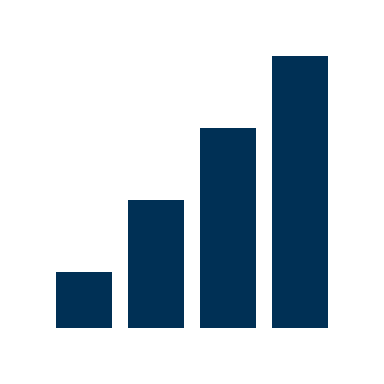 Other 
Specialty
Minerals
#1
Particle Surface 
Modification
Positions across in all product lines:
Cat litter, 
Paper & packaging, 
Foundry & refractory, 
Building materials*
Differentiated Global Mineral Reserves
Crystal Engineering
Functional Additives
Engineered Blends
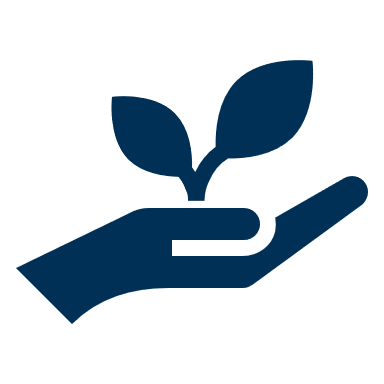 Sustainable & mineral based solutions
* #1 in Worldwide Bentonite; Global Private Label, North America Bulk Clumping and Europe Premium Cat Litter Provider; Worldwide in Precipitated Calcium Carbonate (PCC) and North America Specialty PCC; World Largest Producer and Supplier of Green Sand Bonds; Global Refractory Laser Measurement Systems, North America Monolithic Refractories and North America Solid Core Calcium Wire; Active Waterproofing for Concrete Structures based on management estimates
Growth Driver Spotlight:​Innovation Aligned With Key Trends
Beneficial Attributes and Functionalities
Products & solutions aligned with key trends
Household & Personal Care
Odor elimination
Ad/absorption

Lightweighting
Strengthening
CO2 sequestration
Calcium fortification

Energy savings
Recyclability
Productivity improvement

Rheology modification
Water and Fluid filtration
Pet and animal health
Natural personal care solutions
Biofuels purification
Natural ingredients & solutions
Energy efficiency
Specialty Additives
Secular & Sustainable Trends
Recycling solutions for paper and packaging
Energy savings through mineral applications for packaging
Waste reduction
Clean energy
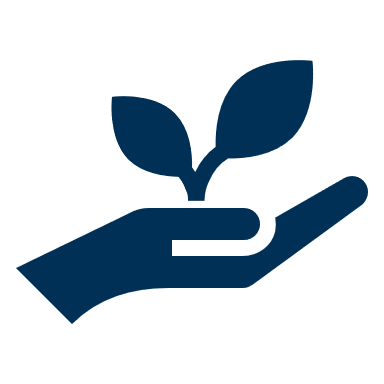 High-Temperature Technologies
Pollution prevention
Human health & safety
Emission reduction 
Automation and data analytics
Environmental & Infrastructure
Wastewater and drinking water remediation
Drilling solutions for geothermal/sustainable energy
Hardening of grid
64% 
of new products have sustainable profile
Sustainable Long-Term Organic Growth Through the Cycle
4-7% Sales CAGR through 2027
7-10% CAGR
Household & Personal Care
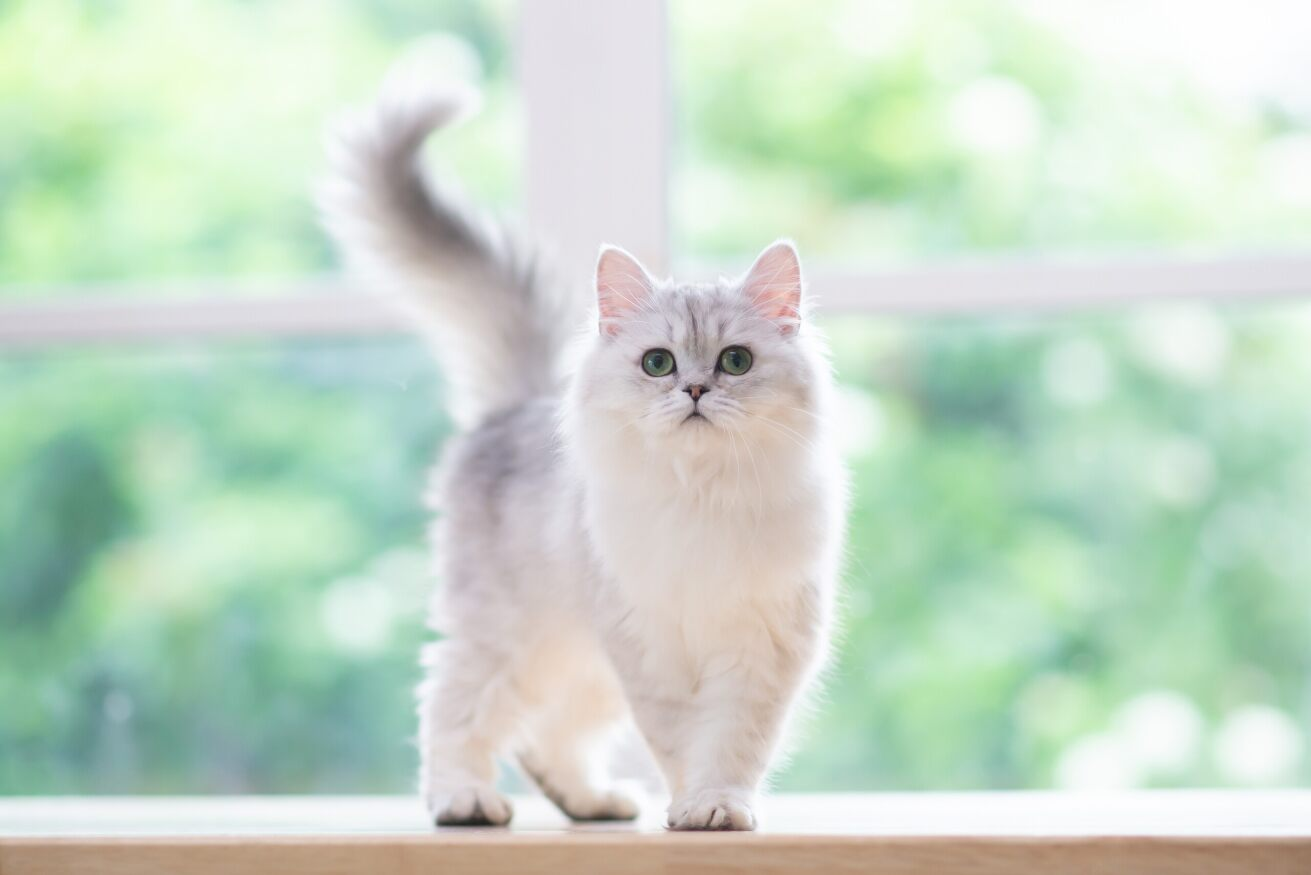 Pet care growth

Market share growth of high-margin specialty products
Expansion in higher growth consumer-oriented markets 

Geographic expansion in key end-markets

Product innovation
3-5% CAGR
Specialty Additives
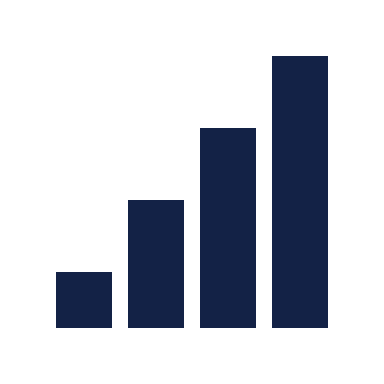 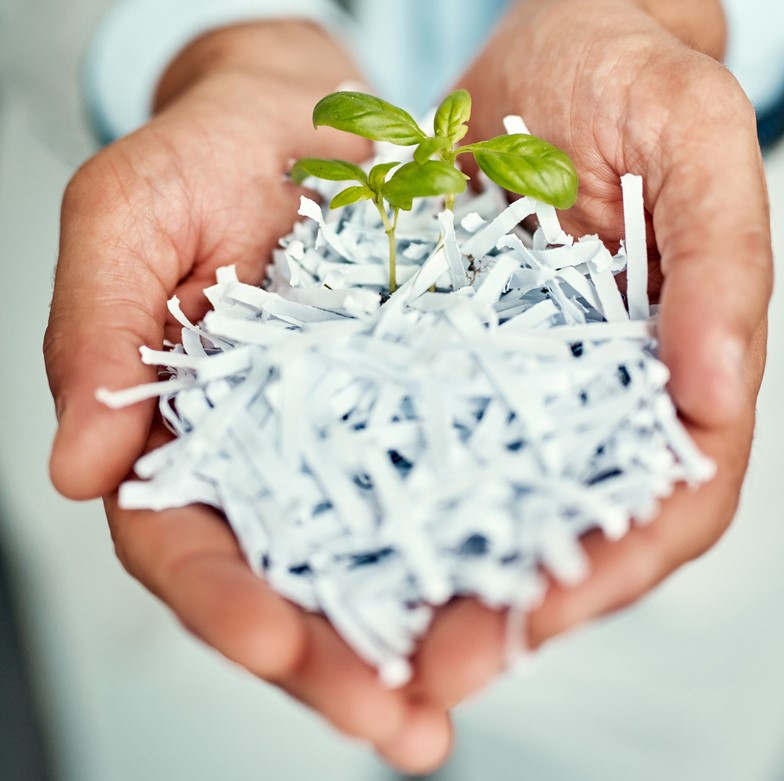 Expansion of sustainable solutions and market share growth for packaging

Further geographic expansion into Asian markets
4-6% CAGR
High-Temperature Technologies
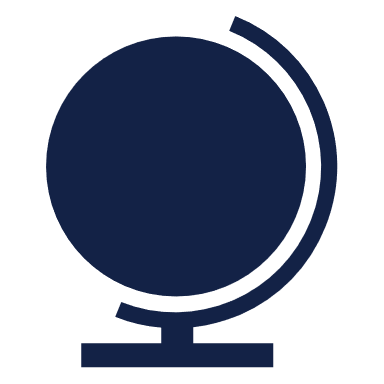 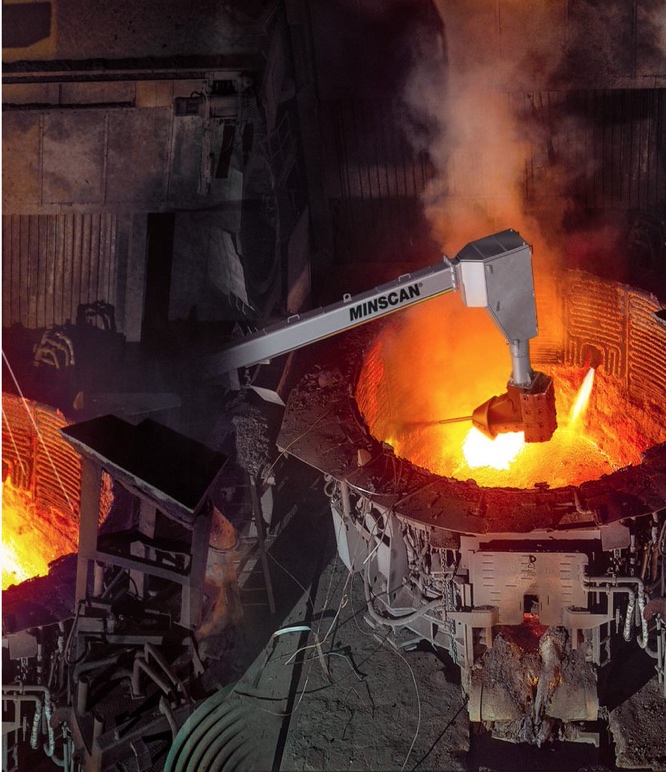 Further expansion into Asian foundry markets

Innovation for new and existing customers
Environmental & Infrastructure
3-6% CAGR
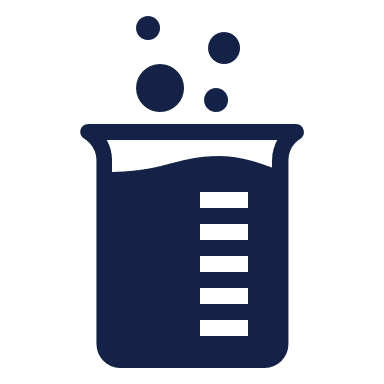 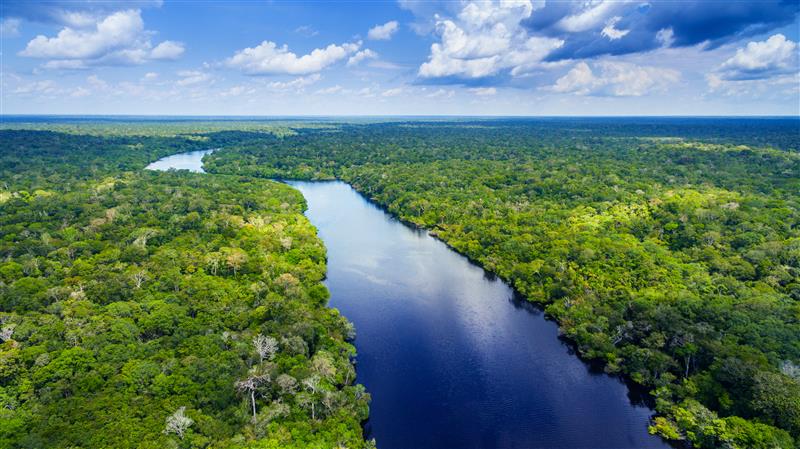 Innovation in environmental and sustainable solutions

Demand growth driven by environmental regulations and infrastructure spending
CAGR: 2022-2027 projections
5-Year Targets
1
Organic sales growing at 5% CAGR through 2027
2
Margin improvement to 15% by 2025
3
Operating Income growing at 10% CAGR through 2027
4
Continued strong FCF generation of ~7% of Sales
5
Strong balance sheet with flexibility for inorganic growth
Strong Business Model Yielding Significant Value
Expansion in higher growth consumer-oriented markets ​
Strengthening our leading positions in key industrial markets through geographic expansion
Innovation across all product lines
Margin expansion through growth in higher margin products and fixed cost leverage
Strong cash conversion levels (FCF ~7% of sales)
Maintaining a solid balance sheet
Returning capital to shareholders while preserving M&A flexibility
Balanced Approach to Capital Allocation
Capex 2024 target $90-100M
FCF 2024 target $140-160M
Strong balance sheet & at target net leverage
May-14
2014
2016
2018
2020
2022
2023
Q1 2024
Ongoing $75M Share Repurchase program
Free Cash Flow
M&A focus:
Acceleration of our organic strategy
Further deployment of core technologies
Companies/technologies extending our core capabilities
Accretive bolt-ons as well as transformational
At target net leverage 2X EBITDA
~50%
~50%
Depending on M&A opportunity set
shareholder returns 
Dividends and share repurchases
balance sheet strength
M&A flexibility
MTI values and culture
A powerful combination to drive shareholder value
Differentiated technologies
Financial strength
MTI Business System
Application expertise
Global mineral reserves
Investor Contact
Investor Relations Contact
Lydia Kopylova
Phone: (212) 878-1831 
Email: lydia.kopylova@mineralstech.com 

Website 
www.mineralstech.com
12
ReconciliationNet Income and Diluted EPS Excluding Special Items
ReconciliationSegment Operating Income Excluding Special Items
ReconciliationEBITDA Excluding Special Items
Reconciliation The Company Sales Growth  Excluding BMI
Reconciliation Free Cash Flow